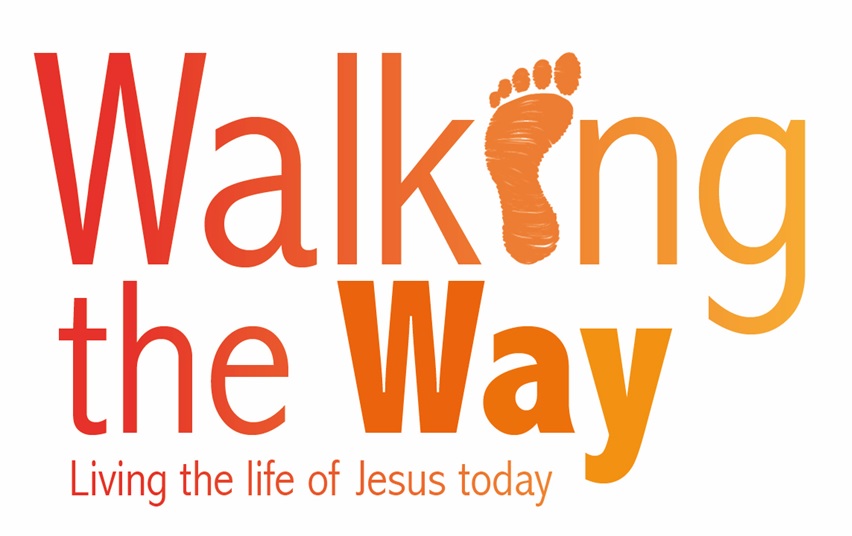 prayer
biblical teaching 
eating together
making more disciples
fellowship
worship 
sharing resources 
serving
gladness & generosity
breaking of bread
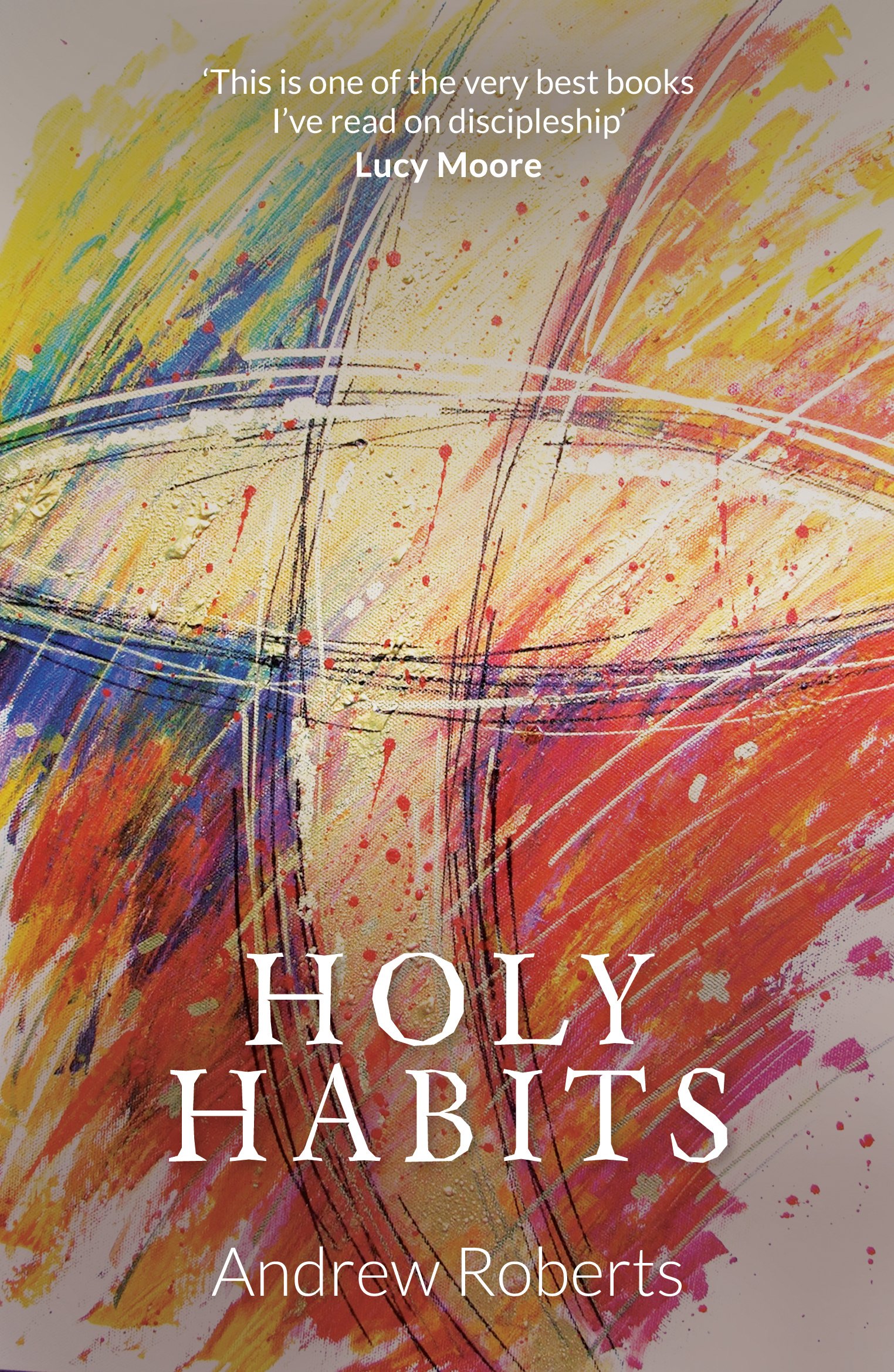 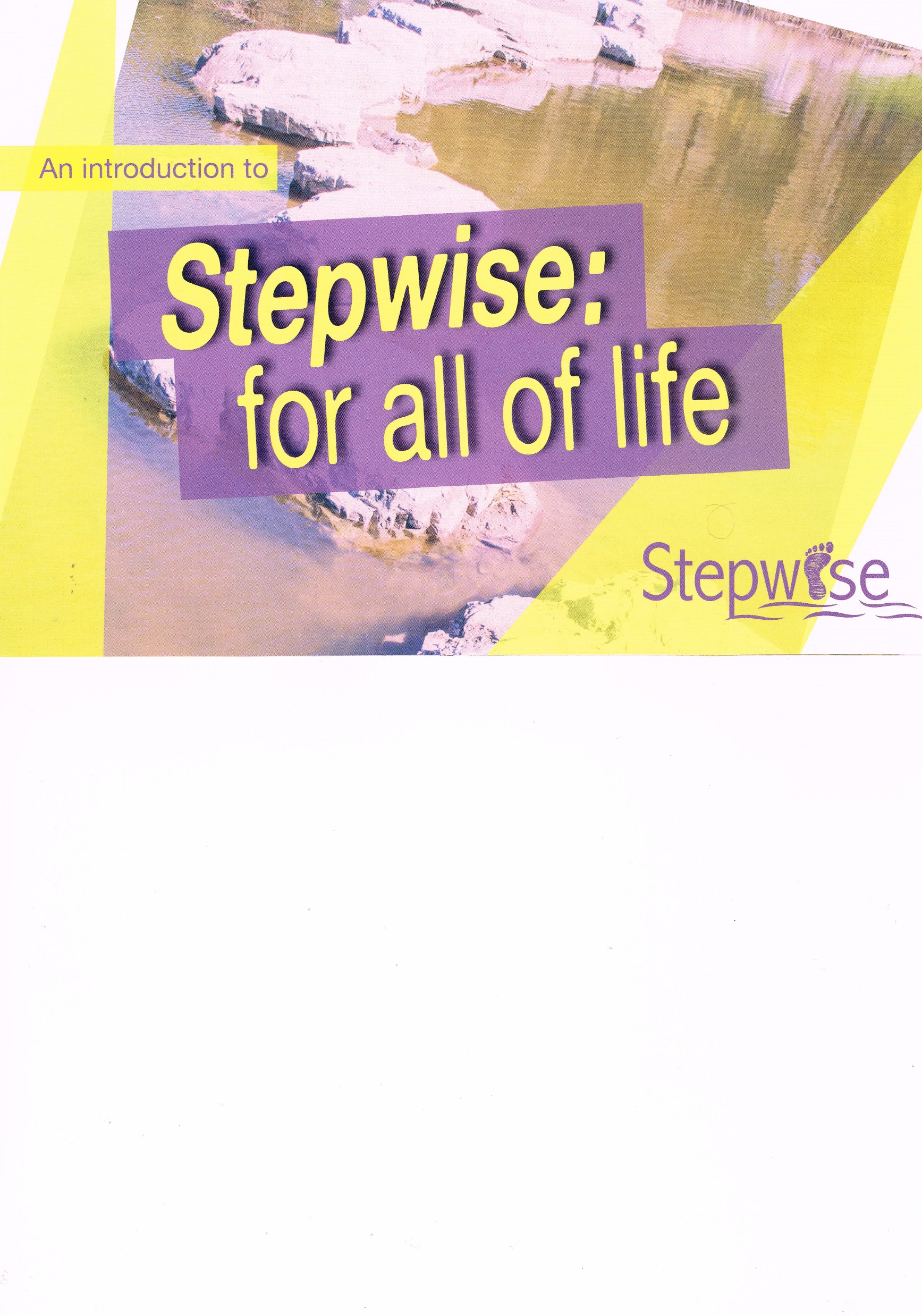 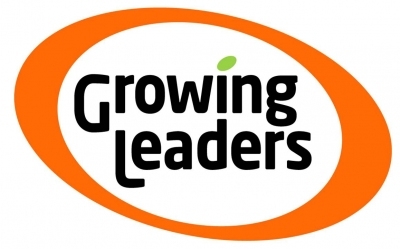 “What flourishing churches have in common is that they are led by people who possess and deploy the spiritual gift of leadership”.

Firm foundations for Christian Leadership
Key skills of Christian leadership
Keeping faithful in Christian leadership
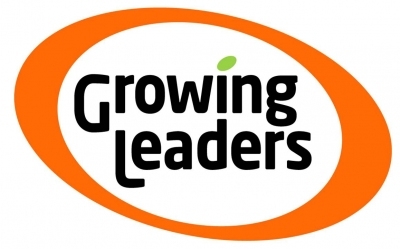